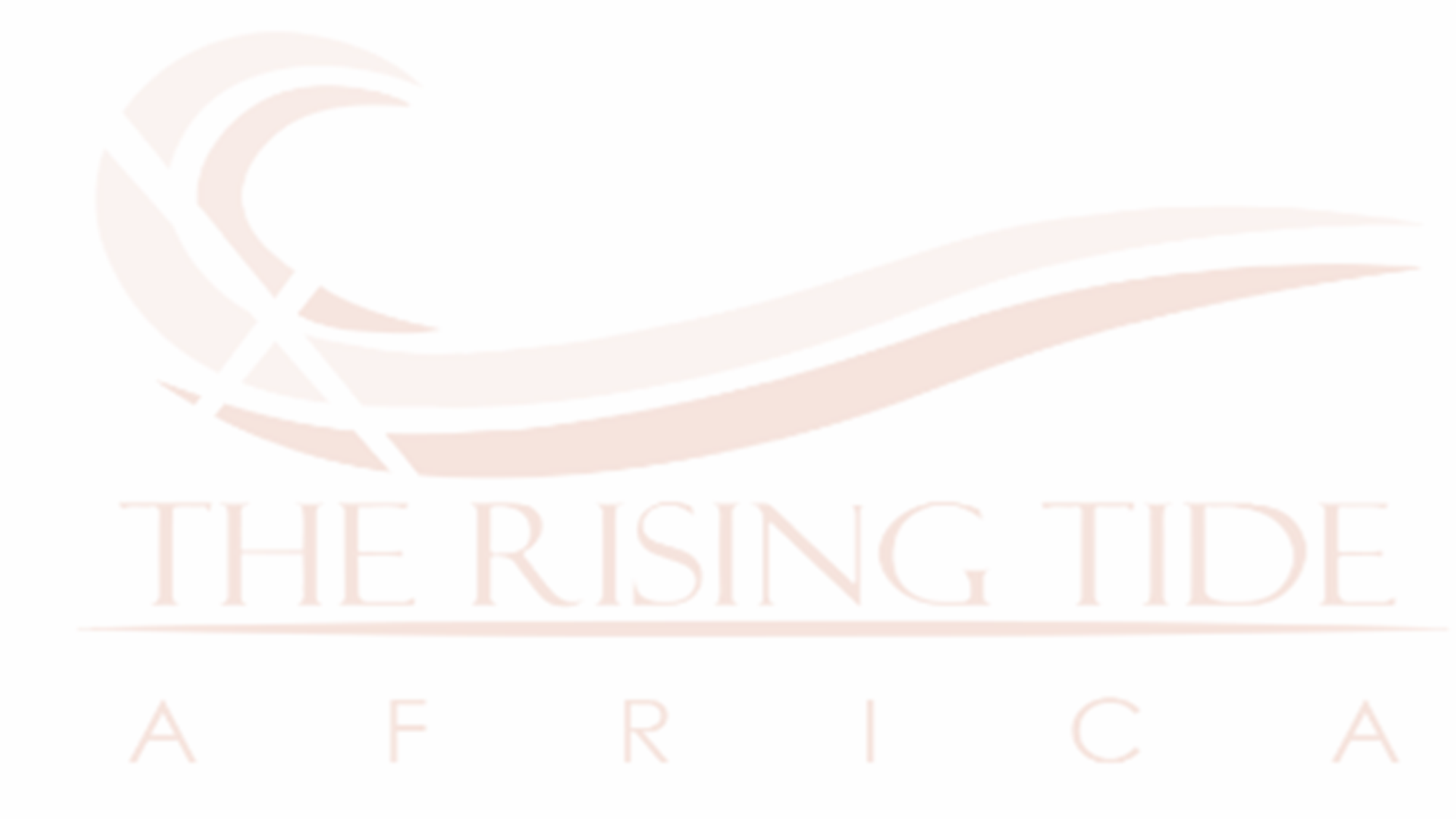 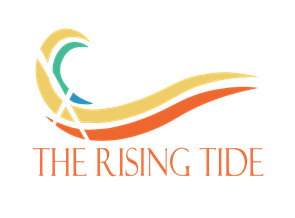 SESSION 8: BRAND, GO-TO-MARKET STRATEGY, AND MARKETING
Copyright Notice

This presentation/document is protected by Nigerian Copyright laws. Reproduction and distribution of the presentation/document without the written permission of the owner is prohibited.

©️ 2022 Rising Tide Africa.
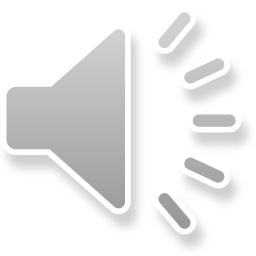 [Speaker Notes: Hello and welcome to Session 8, where you will learn the foundations of establishing a strong brand and market implementation strategy. Please turn to page 21 of your Entrepreneurship Workbook.]
By the end of this session, you will have…
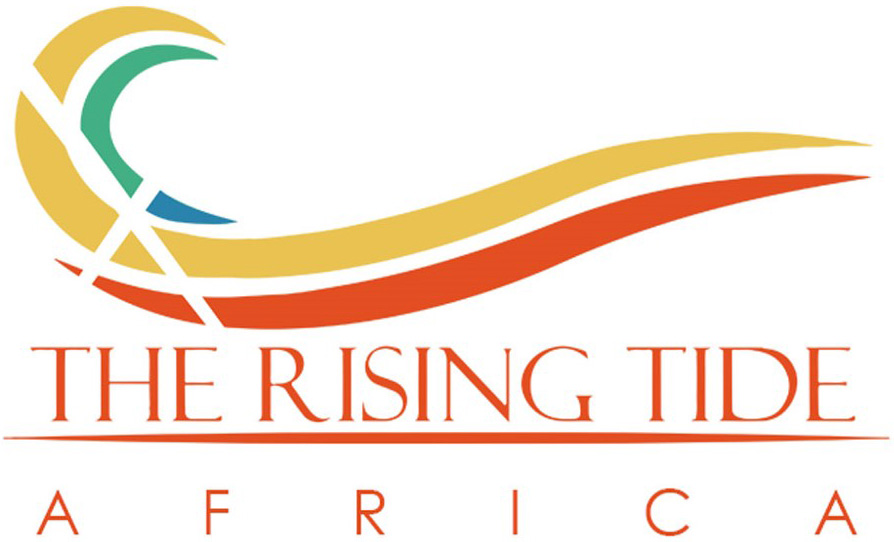 Defined your vision, mission, and the values that will drive your brand
Defined your personal and company brands
Learned go-to-market best practices
Determined the best go-to-market strategy for your firm
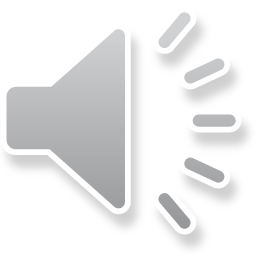 [Speaker Notes: Today, you will reflect on your value proposition and dive into how you will share it first with your early adopters and target market. Then, you will think even bigger. A brand is much more than a logo. It is how the world sees what you are adding to the market and the value you can add to their lives. It requires thoughtful planning that will drive your operations, strategy, and company culture.]
Vision, Mission, and Core Values
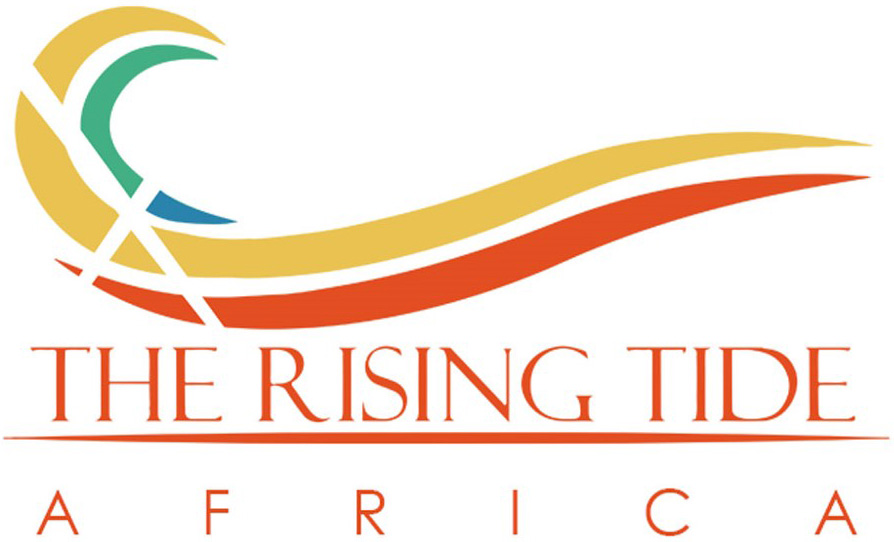 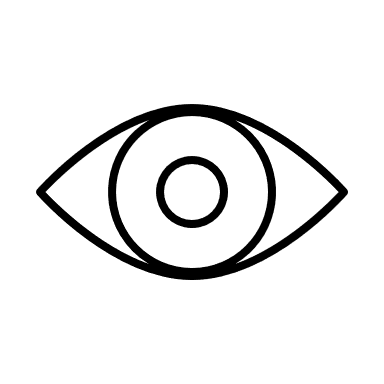 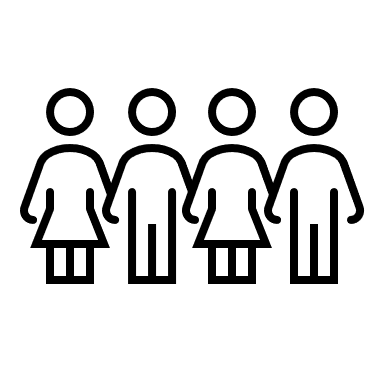 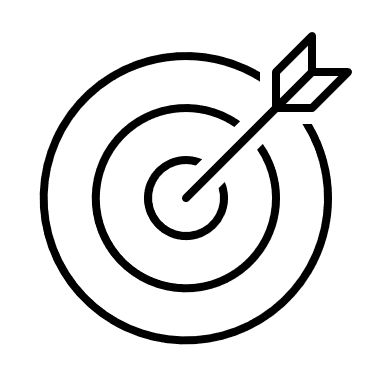 Vision Statement
Summary of the organisation’s larger aspirations i.e., what it hopes to achieve
Mission Statement
States what a company needs to do to achieve the vision. More specific, but supports the vision
Core Values
States what the firm believes in and how its people are expected to behave
Mission Statement
We seek to be the global leader in solar panel installation and financing
Core Values
Integrity, Passion, Innovation
Vision Statement
To bring clean, reliable energy to all
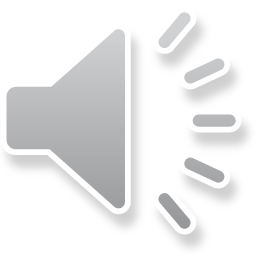 [Speaker Notes: Before you think about marketing campaigns, you must know what your company hopes to achieve. This is where the vision, mission, and core values come into play. A vision statement tells your employees and customers why you exist. This usually paints the big picture. The mission statement dives into how your company will achieve your mission. And, finally, your values signal to the market and your staff what you care about. Most companies usually aim for three to five core values.

Let’s look at Imole’s vision, mission, and core values. Nkechi and Tola were excited about the progress they had made in the past few weeks. They knew that their market gap was not to produce solar panels, but to create a way that ensures the market can easily access them. Although, after a few networking discussions, they could already feel the temptation of mission drift. They realised that they had a lack of long-term goals and what they wanted to achieve. Before meeting with more potential investors and clients, they decided to create a vision, mission, and set of core values. They decided on the following: 
Vision: To bring clean, reliable energy to all
This seemed appropriate because they were trying to ensure that everyone had access, and that would be a good way to drive their strategy
Mission: We seek to be the global leader in solar panel installation and financing 
They specifically wanted to highlight that they are experts in installation and financing, to clearly communicate what they do to the market
Core Values: Integrity, Passion, Innovation
The two women valued these three things above all else and viewed them as the key to success.

Take a moment, pause the video, and complete page 21 in your Entrepreneurship Workbook. What is your company’s vision, mission, and core values? How do you define your brand? How do you, as the leader, exhibit and showcase it to the market? 
Welcome back. Hopefully, you now have a clear understanding of what you care about and how you want to present that to the market.]
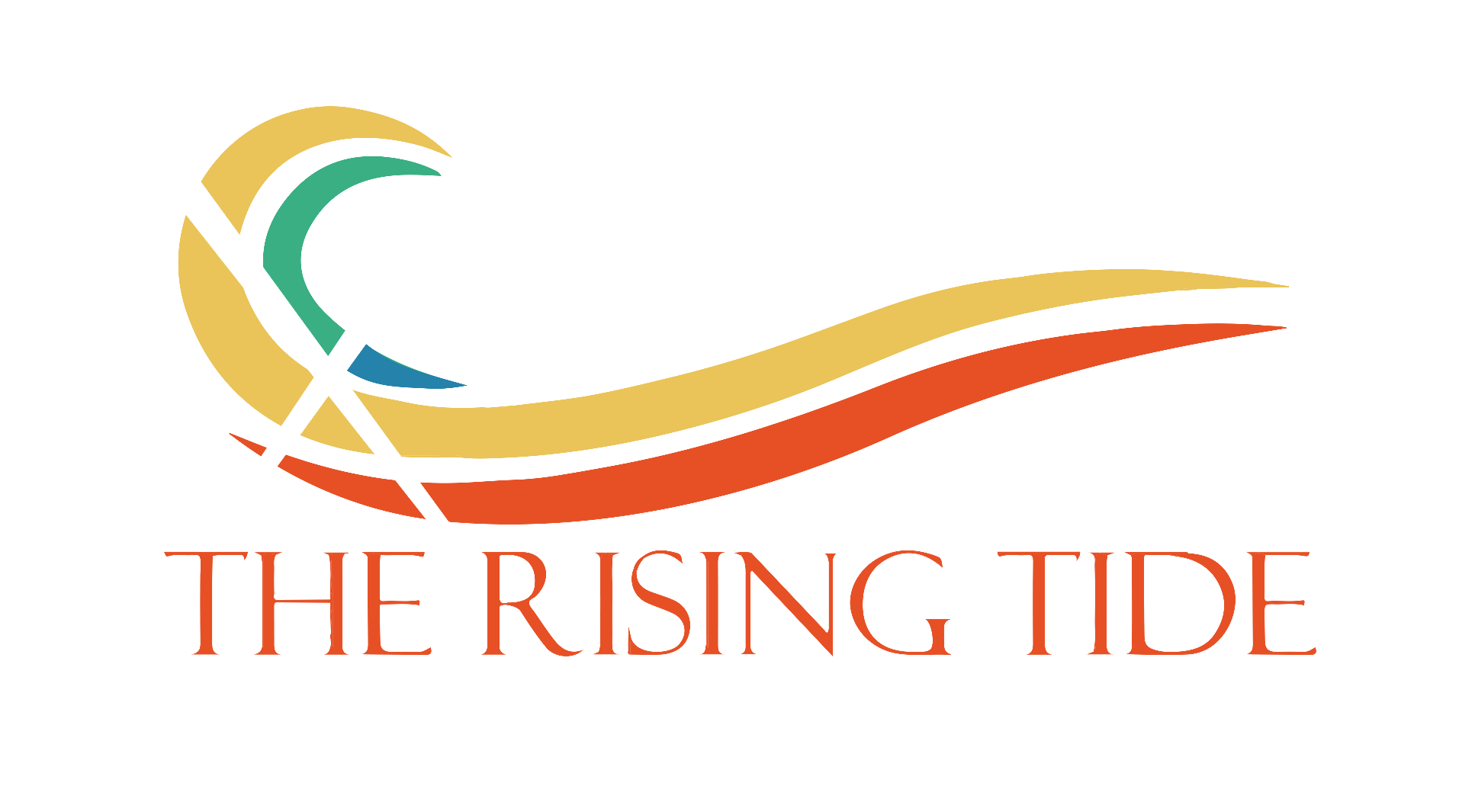 Review your TAM
Summarise your problem and solution
What type of customer do you want? 
Why are you targeting them?
Who are your early adopters? How are you solving their pain point?
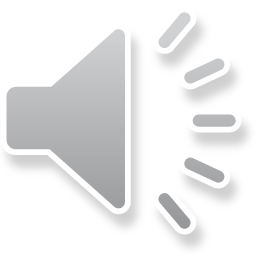 [Speaker Notes: With a clear understanding of your vision, mission, core values, and brand, you will need to revisit your TAM. Use the guiding questions on page 22 of your Entrepreneurship Workbook to ensure that your TAM and early adopters are aligned with your mission and your pricing structure from Session 7. Go ahead and pause the video now. 
Congratulations, you are well on your way to creating a strong brand with a robust go-to-market strategy.]
Goals
Timeline
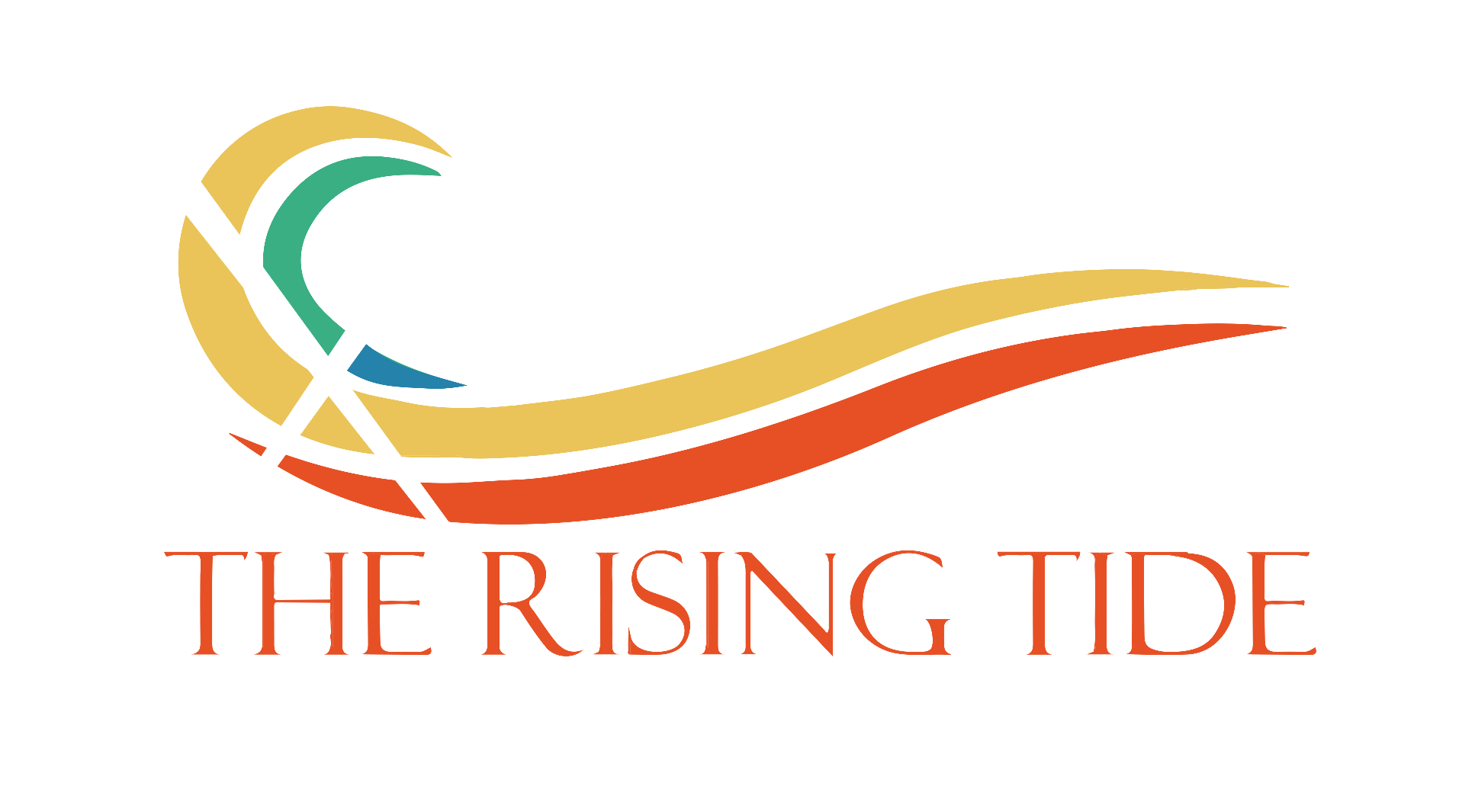 Marketing Plan Development
Launch/Data Collection
Milestones
Channels
Budget
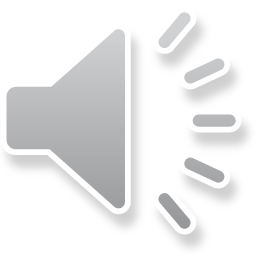 [Speaker Notes: The next step is to think through how you will reach your customers. To do so, you need a strong marketing plan. Creating it can be broken down into six steps:
Goals: Based on your vision, mission, TAM, and early adopters, what do you hope to achieve through this campaign?
Timeline: How long will it take to plan in detail and then execute? 
Milestones: What are the major objectives to be achieved along the way? How will you measure them?
Budget: How much do you have to spend? How much should you spend? Think about the return on the investment in marketing assets 
Channels: Based on your TAM and early adopters, what is the best way to reach them? This will most likely need to be a mix and can include some paid and free channels
Launch/Data Collection: Take your marketing plan to market. Make sure you have carefully incorporated your milestone KPIs and are actively tracking them to inform the success of the campaign and inform future decisions. 


Go ahead and pause the video, then complete page 23 of your Entrepreneurship Workbook. You have accomplished a lot today.]
Session 8 Conclusion
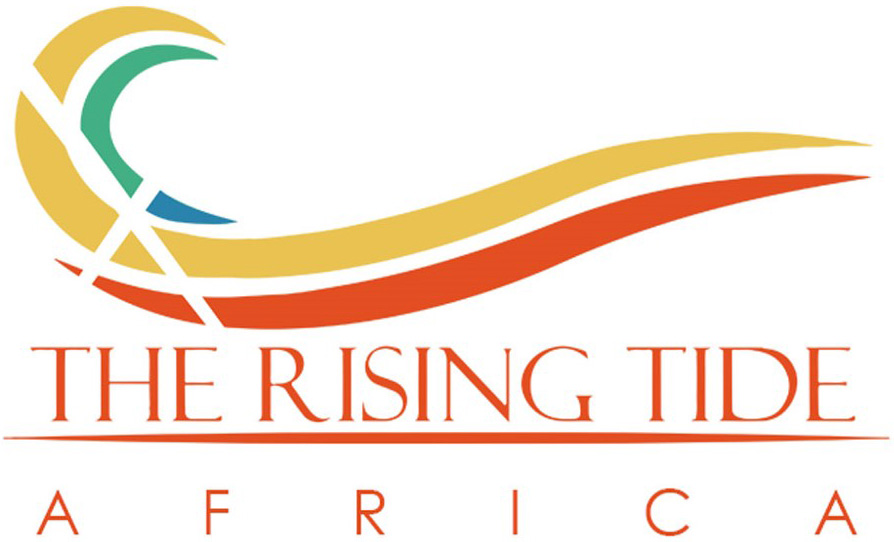 Today, you have: 
Defined your vision, mission, and the values that will drive your brand
Defined your personal and company brands
Learned go-to-market best practices
Determined the best go-to-market strategy for your firm

Complete the following: 
Business Plan: Marketing Plan and Sales Strategy 
Pitch Deck: Review/Revise Market (TAM)
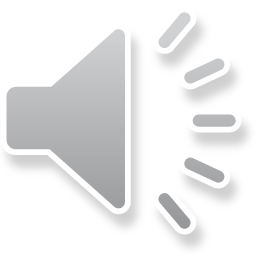 [Speaker Notes: You have established what your company cares about and how it will communicate that to create value in the lives of your customers. Great work, and make sure to complete the appropriate sections of your Business Plan and Pitch Deck. In Session 9, we will use your TAM and pricing model to build your company’s budget and the operations to ensure you maintain it. Have a great rest of your day.]